Цветущие растения нашего живого уголка природы «Ноев ковчег»
О цветах в стихах
3
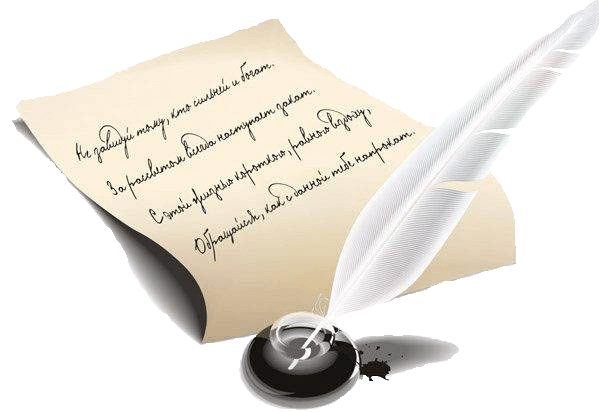 «Цветы, как люди,
На добро щедры,
И щедрость людям отдавая,
Они цветут, сердца отогревая, 
Как маленькие тёплые костры»
К. Жане
«Цветы прекраснее всего,
Что нам даёт природа на земле:
То – дар её бесценный,
Для всех искусств цветок – 
Образчик неизменный»
Ж. Делиль
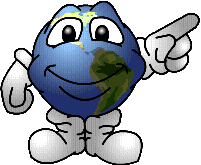 Эписция
7
Абутилон
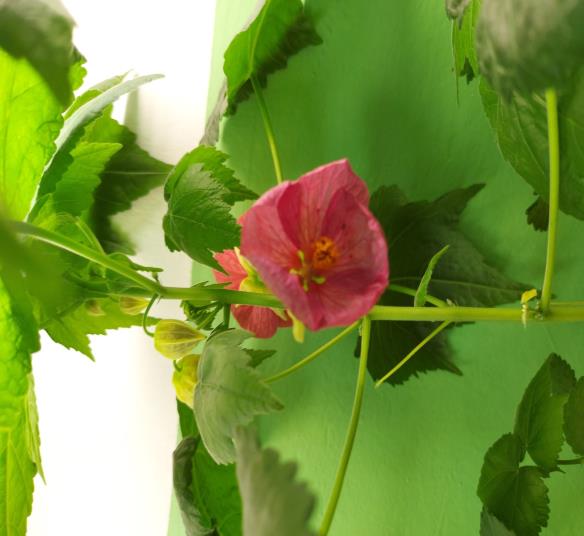 Пеларгония
8
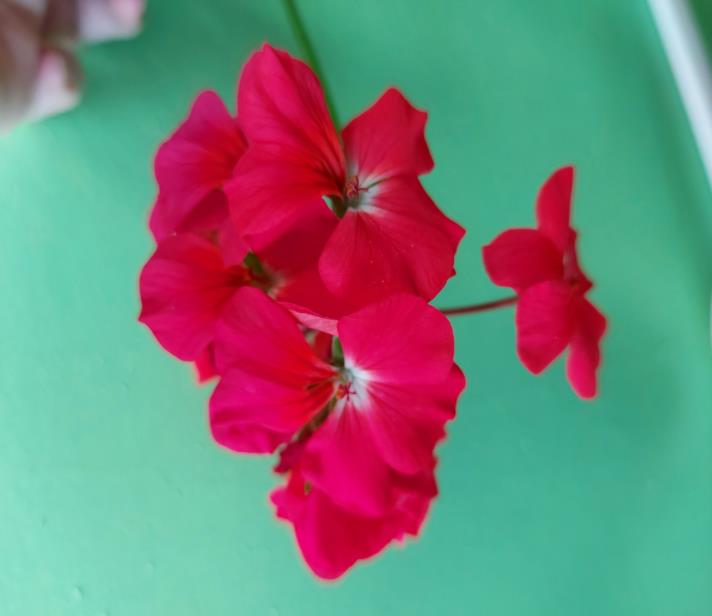 Колеус
9
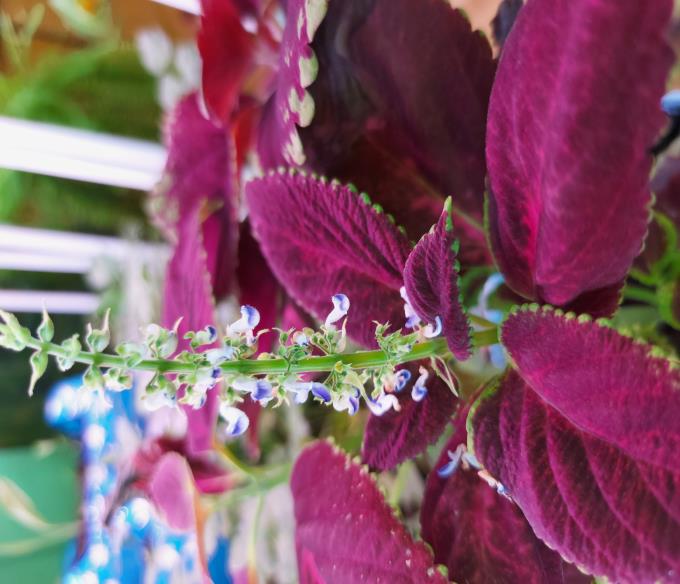 Хойя
10
Бархатцы
11
Гибискус
12
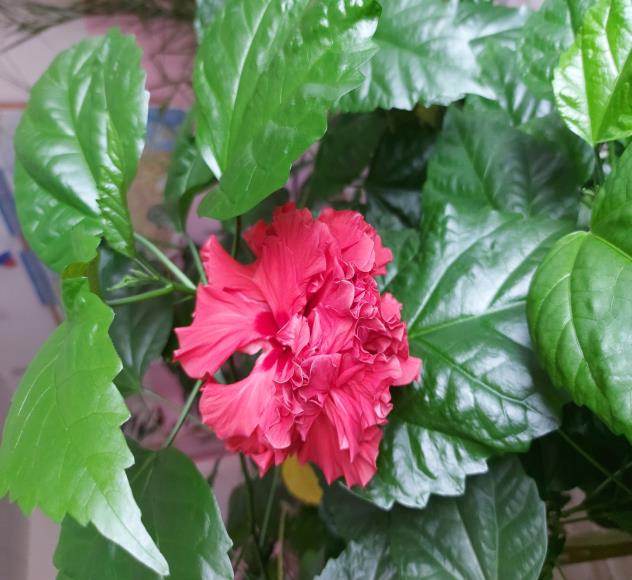 Маранта
13
Олеандр
14
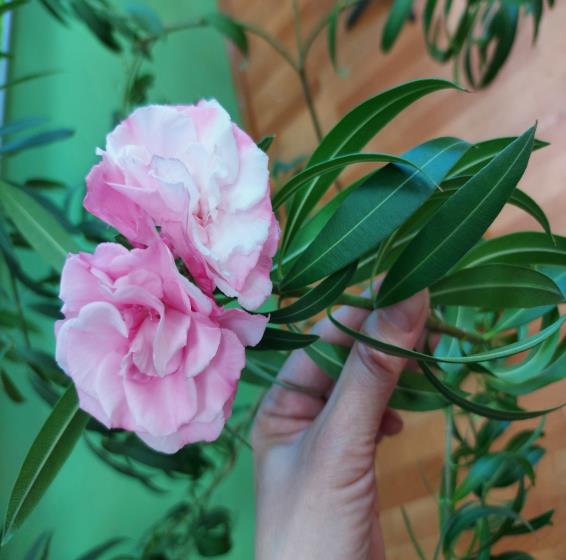 Аглаонема
15
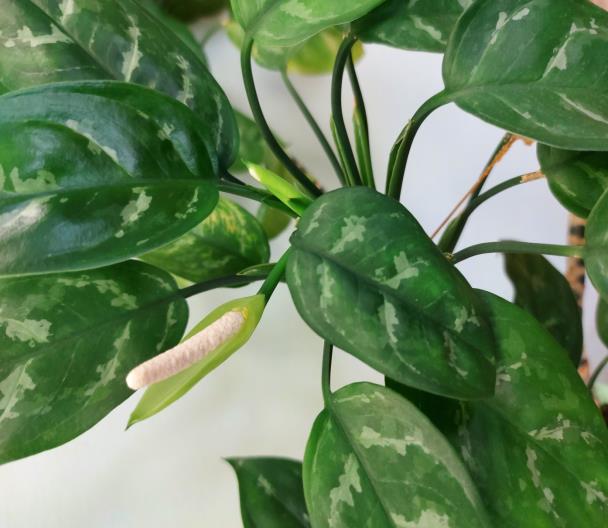 Зефирантес
16
Петуния
17
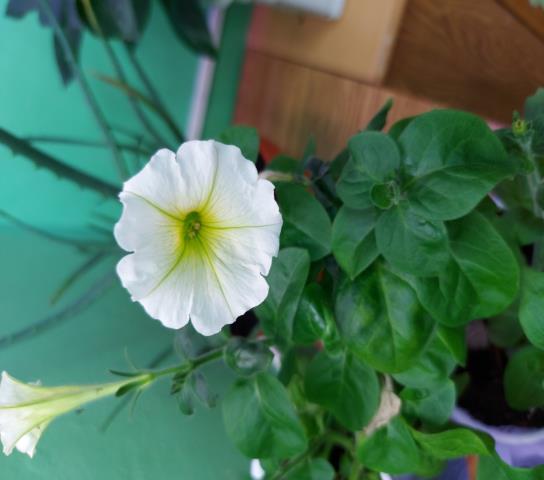 Гибискус (китайская роза)
18
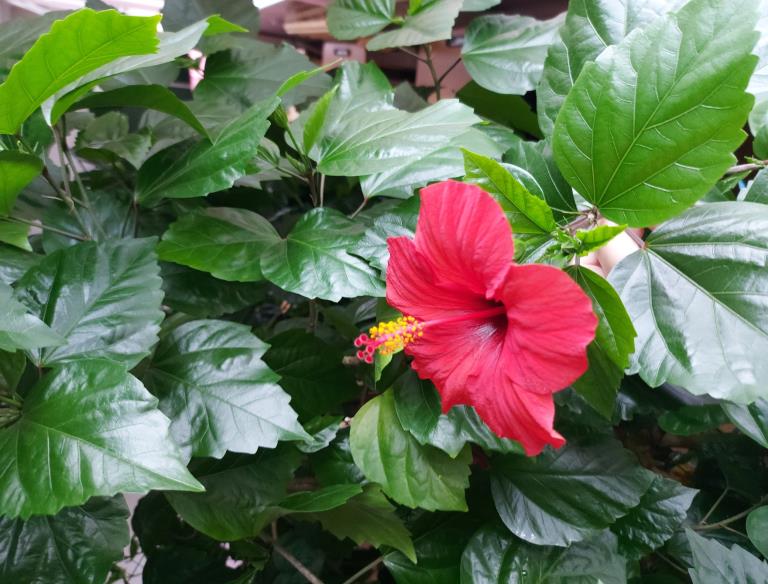 Руэллия
Ахименес
Космея
Георгин